বিসমিল্লাহির রাহমানির রাহিম
আজকের ক্লাশে সবাইকে স্বাগতম
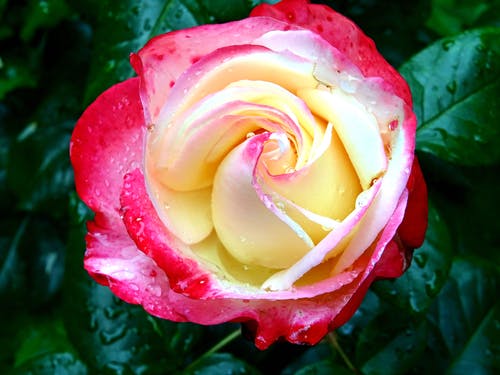 শিক্ষক পরিচিতি
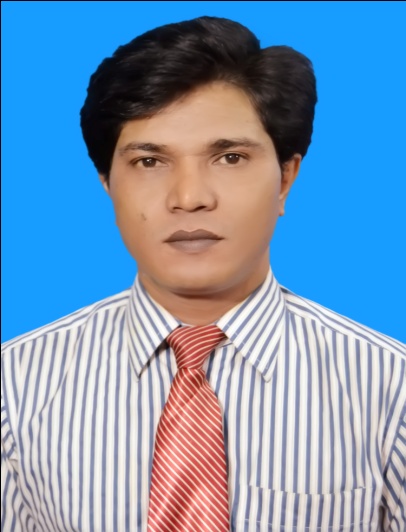 মোহাম্মমোহাম্মদ হারুনুর রশীদ
প্রভাষক - হিসাববিজ্ঞান বিভাগ
শহীদ জিয়াউর রহমান কলেজ, জামালপুর।
মোবা: 01711-378527
harun4921@gmail.com
শ্রেনি: দ্বাদশ
বিষয়: হিসাববিজ্ঞান 2য়পত্র
অধ্যায়: 5ম 
সময়: ৫০ মিনিট
তারিখ: 31/০৫/২০২০ ইং
আজকের পাঠ
যৌথমূলধনী কোম্পানির আর্থিক বিবরণী
শিখনফল
এই অধ্যায় পাঠ শেষে শিক্ষার্থীরা-

১। যৌথমূলধনী কোম্পানির আর্থিক বিবরণীর গুরুত্ব ব্যাখ্যা করতে পারবে।
২। যৌথমূলধনী কোম্পানির সকল আর্থিক বিবরণী আইন সম্মত কাঠামো অনুযায়ী তৈরি করতে পারবে।
3। যৌথমূলধনী কোম্পানির আর্থিক বিবরণীর প্রস্তুতের উদ্দেশ্যাবলি বর্ণনা করতে পারবে।
৪। কোম্পানির আর্থিক বিবরণীর ধাপসমূহ বর্ণনা করতে পারবে।
৫। বহুধাপ আয় বিবরণীর উদ্দেশ্য বর্ণনা করতে পারবে।
৬। যৌথমূলধনী কোম্পানির আর্থিক বিবরণী প্রণয়নে মূল্য সংযোজন করের বর্ণনা করতে পারবে।
৭। যৌথমূলধনী কোম্পানির আর্থিক বিবরণীর বৈশিষ্ট্য ব্যাখ্যা করতে পারবে।
নিচের ছবি গুলো দেখ ও চিন্তা কর।
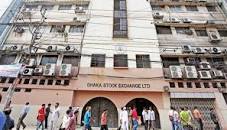 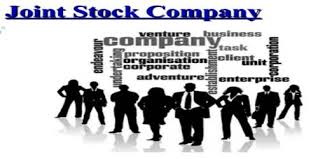 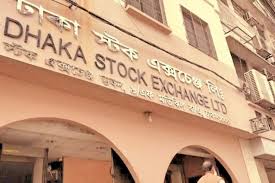 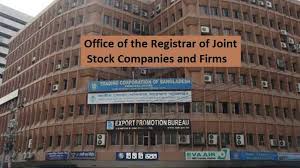 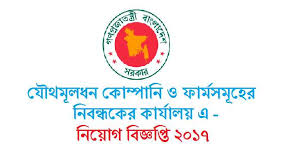 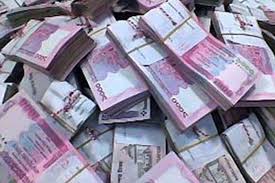 ছবিগুলো দেখে কিছু বুঝতে পারছো তোমরা? তাহলে, হাত উঠাও এবং বল। যৌথমূলধনী কোম্পানির আর্থিক বিবরণীর কাকে বলে ?
সমস্যাঃ
হিসাববিজ্ঞান কোম্পানি লিঃ এর প্রতি শেয়ার 10 টাকা মূল্যের 10,000 শেয়ারে বিভক্ত 1,00,000 টাকা অনুমোদিত মূলধন নিয়ে নিবন্ধিত হয়। 2014 সালের 31 ডিসেম্বর তারিখে কোম্পানির রেওয়ামিল নিচে প্রদত্ত হলোঃ
সমন্বয়সমূহঃ
1। সমাপনী মজুদ পণ্য 35,000 টাকা মূল্যায়ণ করা হয়েছে, ২। বকেয়া মজুরি 500 টাকা এবং বকেয়া ভাড়া 1,000 টাকা, 3। প্রাপ্য হিসাবের উপর 10% হারে অনাদায়ী পাওনা সঞ্চিতি রাখতে হবে, 4। দালানকোঠার উপর 5% এবং যন্ত্রপাতির উপর 10% হারে অবচয় ধরতে হবে, 5। সঞ্চিতি তহবিলে 5,000 টাকা স্থানান্তর করতে হবে, 6। শেয়ার মূলধনের উপর 10% হারে লভ্যাংশ ঘোষণা করতে হবে।
ক. 2014 সালের 31 ডিসেম্বর তারিখে সমাপ্ত বছরের জন্য বহুধাপ আয় বিবরণী প্রস্তুত কর।
খ. 2014 সালের 31 ডিসেম্বর তারিখে সমাপ্ত বছরের জন্য সংরক্ষিত আয় বিবরণী প্রস্তুত কর।
গ. উক্ত তারিখে কোম্পানির আর্থিক অবস্থার বিবরণী প্রস্তুত কর।
হিসাববিজ্ঞান কোম্পানি লিঃ এর
বহুধাপ আয় বিবরণী
2014 সালের 31 ডিসেম্বর তারিখে সমাপ্ত বছরের জন্য প্রস্তুত
চলমান
হিসাববিজ্ঞান কোম্পানি লিঃ এর
সংরক্ষিত আয় বিবরণী
2014 সালের 31 ডিসেম্বর তারিখে সমাপ্ত বছরের জন্য প্রস্তুত
হিসাববিজ্ঞান কোম্পানি লিঃ এর
 আর্থিক অবস্থার বিবরণী
2014 সালের 31 ডিসেম্বর তারিখের
চলমান
একক কাজ
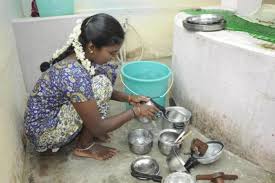 যৌথমূলধনী কোম্পানির আর্থিক বিবরণীর গুরুত্ব ব্যাখ্যা কর।
সময় 6 মিনিট
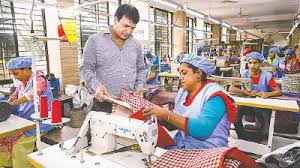 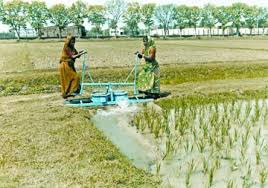 জোড়ায় কাজ
যৌথমূলধনী কোম্পানির আর্থিক বিবরণীর প্রস্তুতের উদ্দেশ্যাবলি বর্ণনা কর।
সময় 7 মিনিট
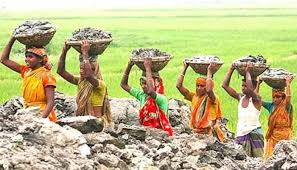 দলীয় কাজ
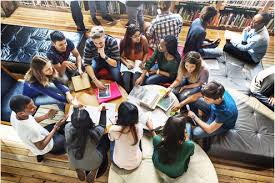 1। যৌথমূলধনী কোম্পানির আর্থিক বিবরণীর বৈশিষ্ট্য ব্যাখ্যা কর।
২। বহুধাপ আয় বিবরণী প্রস্তুত করা হয়?
	 (ক) এক মাসের জন্য 	(খ) ছয় মাসের জন্য	(	গ) এক বছরের জন্য	(	ঘ)* সমাপ্ত হিসাবকালের জন্য
৩। বর্তমানে আর্থিক বিবরণীর ধাপ কয়টি?
	(ক) 2 টি	(খ) 3 টি 	(গ) 4 টি 	(ঘ)* 5 টি
৪। আয় অপেক্ষা ব্যয় বেশি হলে কি বুঝায়?
	(ক) নিট আয়  	(খ)  পরিচালন ব্যয়	গ) * নিট ক্ষতি 	(ঘ) অপরিচালন ব্যয়
সময় 9 মিনিট
মূল্যায়ন
যৌথমূলধনী কোম্পানির আর্থিক বিবরণী প্রণয়নে মূল্য সংযোজন করের বর্ণনা করে লিখে আনবে।
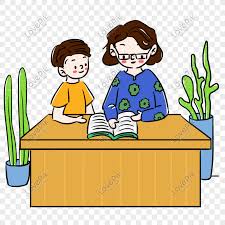 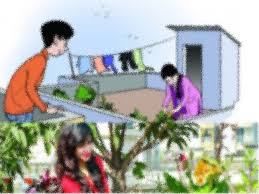 বাড়ীর কাজ
1।কোম্পানির আর্থিক বিবরণীর ধাপসমূহ ব্যাখ্যা করে লিখে আনবে।
2। বহুধাপ আয় বিবরণীর উদ্দেশ্য বর্ণনা করে লিখে আনবে।
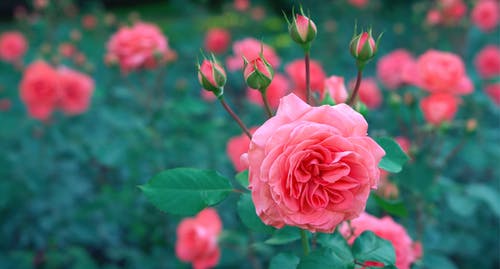 সবাইকে ধন্যবাদ জানিয়ে আজকের ক্লাশ শেষ করছি। 
আল্লাহ হাফেজ